Prisijunk
prie kelionės
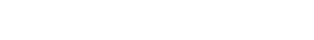 Kviečiame į komandą
PROJEKTŲ VALDYMO VADOVĄ (-Ę) (PMO)
2023 m. bendrovė iš valstybinės įmonės buvo pertvarkyta į akcinę bendrovę, siekiant efektyvinti ir modernizuoti jos veiklą. Mes vertiname atsakomybę, orientaciją į kokybę, orientaciją į naujoves ir komandiškumą. Siekiame sukurti skaidrią, atviros, pasitikėjimu grindžiamą organizaciją ir kviečiame prisijungti kurti kartu.

Tavo pagrindinės atsakomybės bus:

bendrovės projektų valdymo metodikos, procesų, šablonų, įrankių, gerųjų praktikų diegimas ir tobulinimas,
bendrovės vykdomų projektų portfelio formavimas ir kontrolė,
projektų/programų apimties, grafikų, biudžeto, rizikų ir kitų KPI monitoringas, ataskaitų rengimas suinteresuotoms šalims,
bendrovėje veikiančių projektų valdymo komitetų darbo organizavimas,
bendradarbiavimas su kitais bendrovės padaliniais projektų valdymo klausimais,
metodinės pagalbos teikimas projektų vadovams ir kitiems bendrovės darbuotojams,
projektų valdymo informacinės sistemos diegimas/vystymas.

Reikalavimai pozicijai:

projektų valdymo žinios (privalumas – PMP®, PRINCE2®, IPMA® sertifikatai),
ne mažesnė nei 2 metų patirtis projektų valdymo srityje (privalumas - portfelio valdymo, PMO patirtis),
aukštasis išsilavinimas,
darbo įgūdžiai su projektų valdymo IT įrankiais (privalumas),
anglų kalbos mokėjimas B2 lygiu,
puikūs organizaciniai, bendradarbiavimo ir analitiniai įgūdžiai,
organizuotumas, iniciatyvumas, atsakingumas, komunikabilumas.

Mes siūlome:

darbo užmokestį nuo 3500  Eur (neatskaičius mokesčių). Konkretus darbo užmokestis siūlomas, atsižvelgiant į darbo patirtį ir kompetenciją. Papildomai uždirbsi kintamąją metinio atlygio dalį, priklausančią nuo Tavo ir Bendrovės veiklos rezultatų,
lankstų darbo grafiką, mišraus darbo galimybę, sveikatos draudimą, papildomas atostogų dienas,karjeros ir įgūdžių tobulinimo galimybes dinamiškoje ir novatoriškoje darbo aplinkoje,
darbo vietą Kauno g. 22, Vilniuje, naujame verslo centre K22.

Sudominome? 
Gyvenimo aprašymą prašome pateikti iki 2024-04-26 el. paštu: atrankos@vialietuva.lt ir nurodyti, į kurią poziciją pretenduojate. Informuosime tik tuos kandidatus, kurie bus atrinkti.
Asmens duomenų tvarkymas: 
Pateikdami savo gyvenimo aprašymą (CV) Jūs sutinkate, kad AB Via Lietuva tvarkys Jūsų pateiktus asmens duomenis Privatumo pranešime nustatytomis sąlygomis (susipažinti čia)